tets
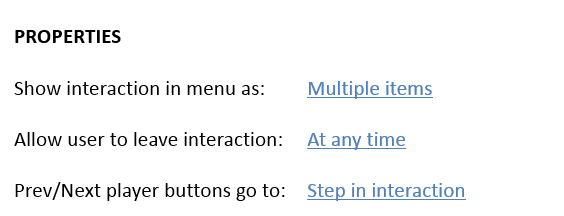 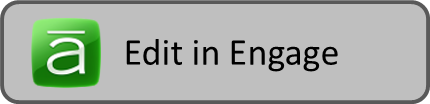 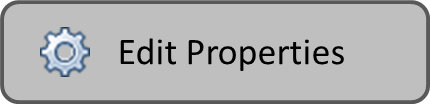